«FAMOUS PEOPLE OF SCIENCE AND ENGINEERING»
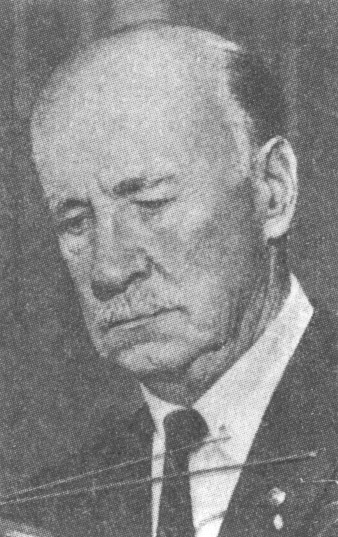 Sikorsky Igor Ivanovich
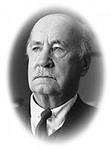 Sikorsky Igor Ivanovich was a well-known aircraft engineer and manufacturer.
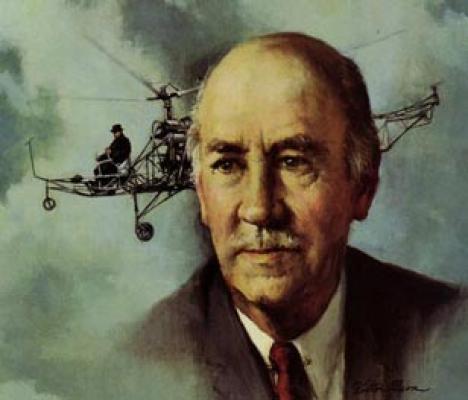 Sikorsky was born in 1889 in Kiev, in the Ukraine, and got his education at the naval college in St. Petersburg, and later in Kiev and Paris.
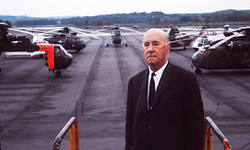 He was the first to make experiments in helicopter design.
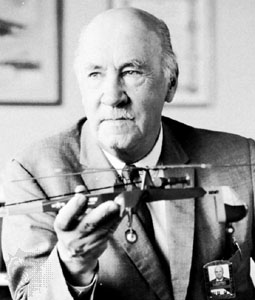 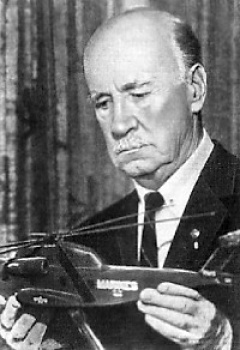 In 1913 he designed, built, and flew the first successful airplane.
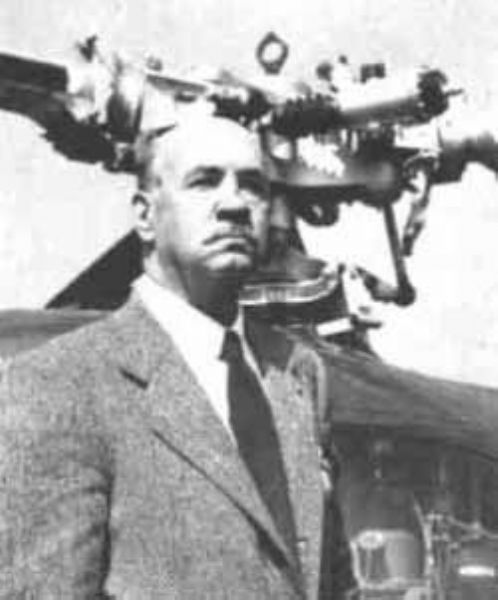 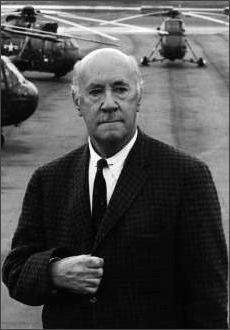 Later he built military aircrafts for Russia and France.
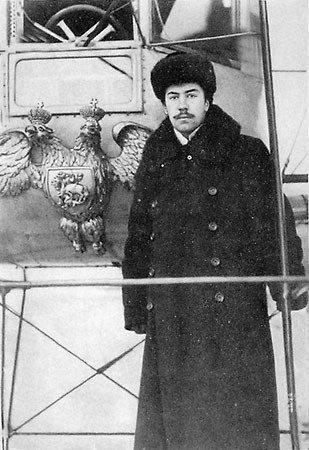 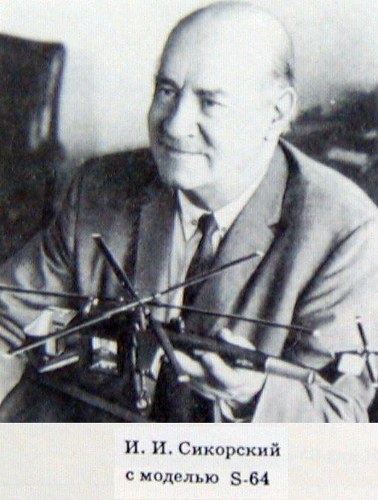 In 1919 Sikorsky moved to the United States and later helped to organize an aircraft company that produced a series of multiengine flying boats for commercial service. Sikorsky became an American citizen in 1928.
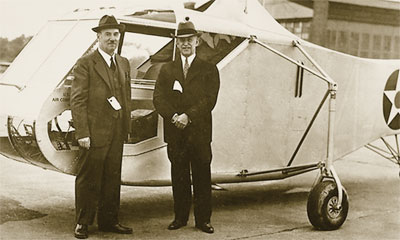 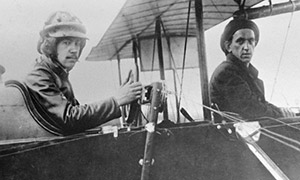 In the late 1930s he returned to developing helicopters and produced the first successful helicopter in the west.
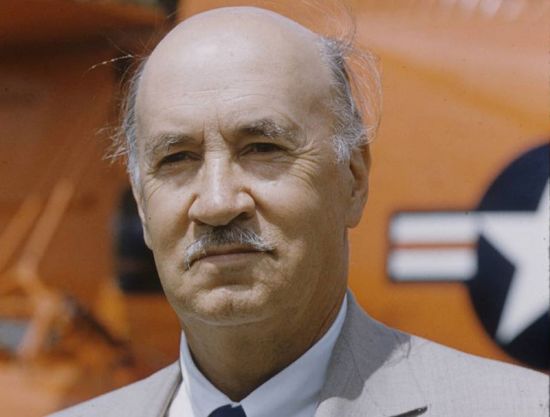 Helicopters designed by Sikorsky were used mostly by the US Army Air Forces during World War II.
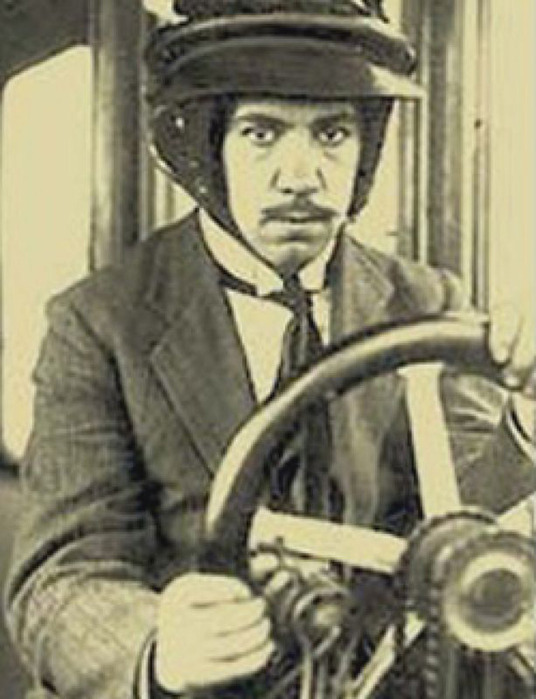 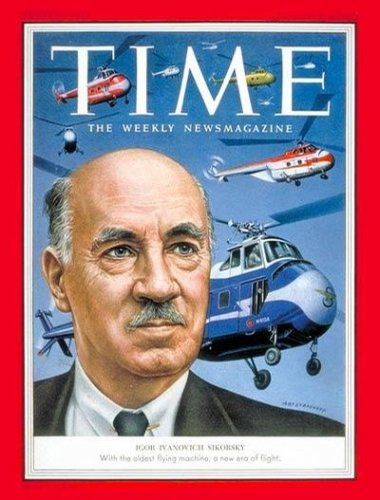 He died in 1972 at the age of 83.
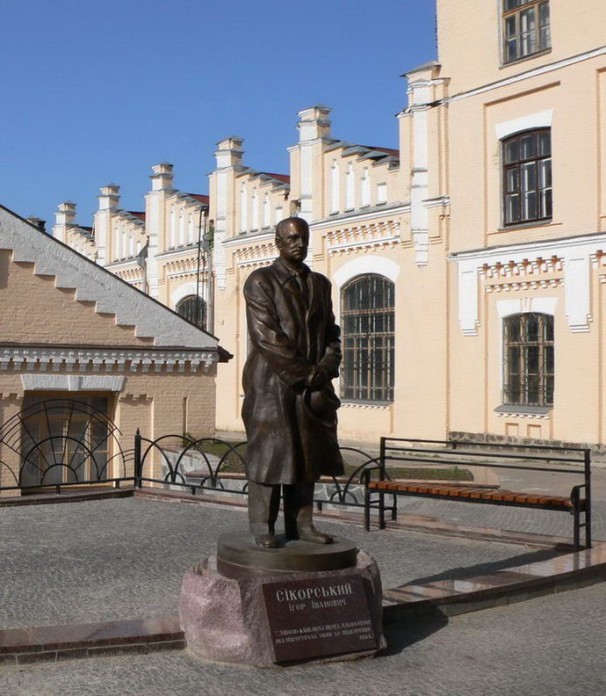 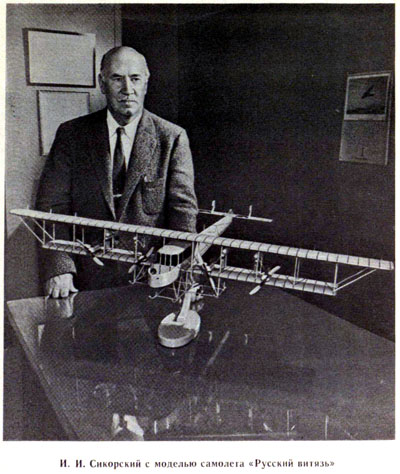